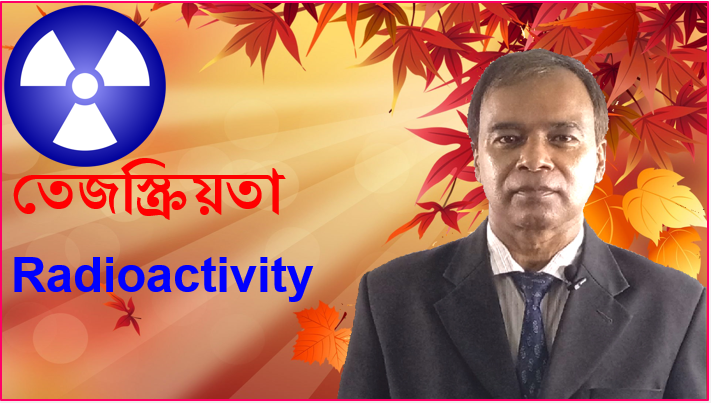 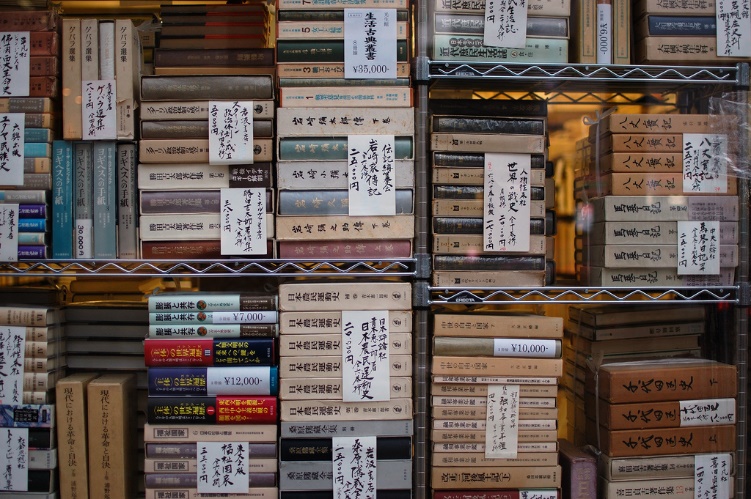 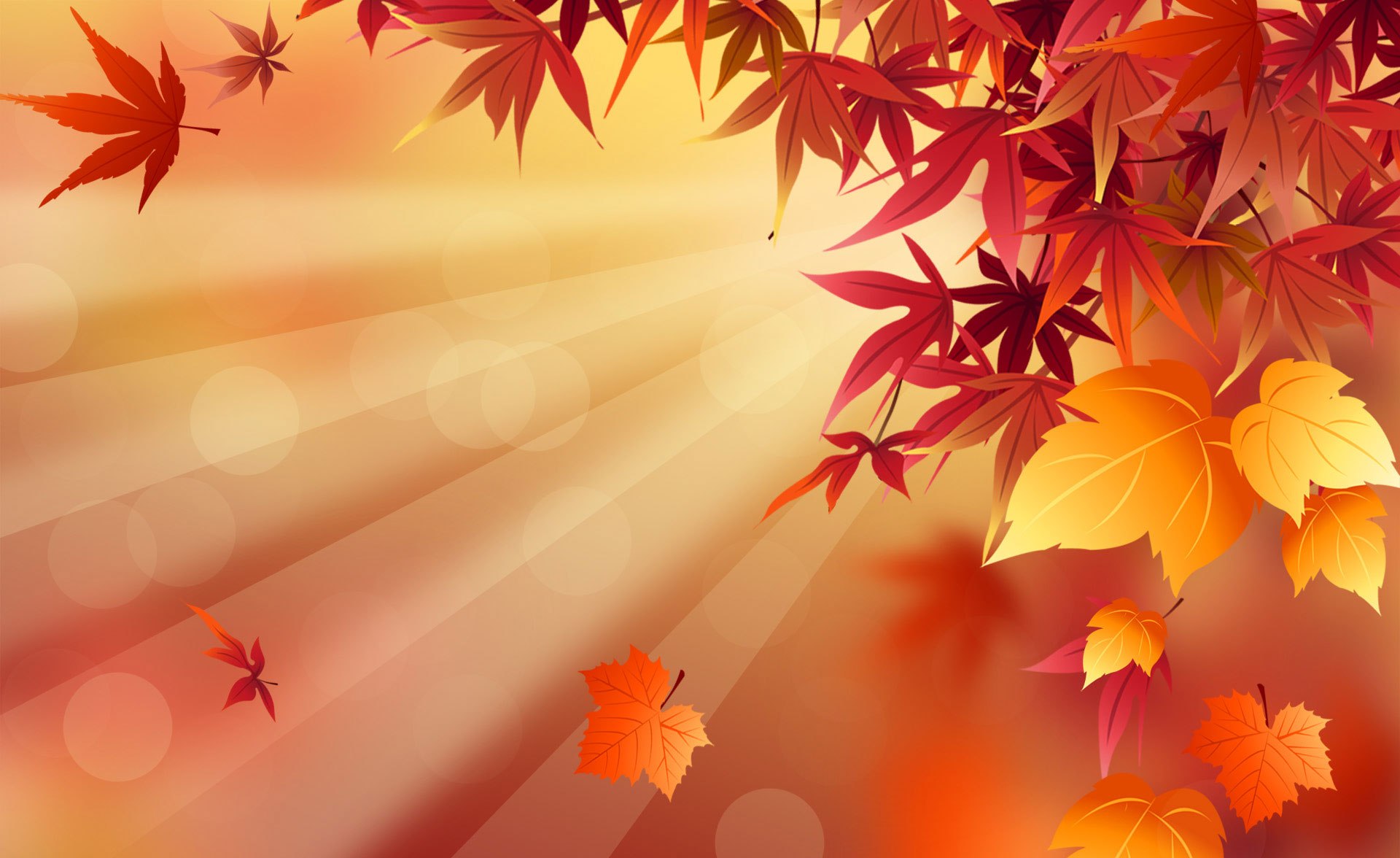 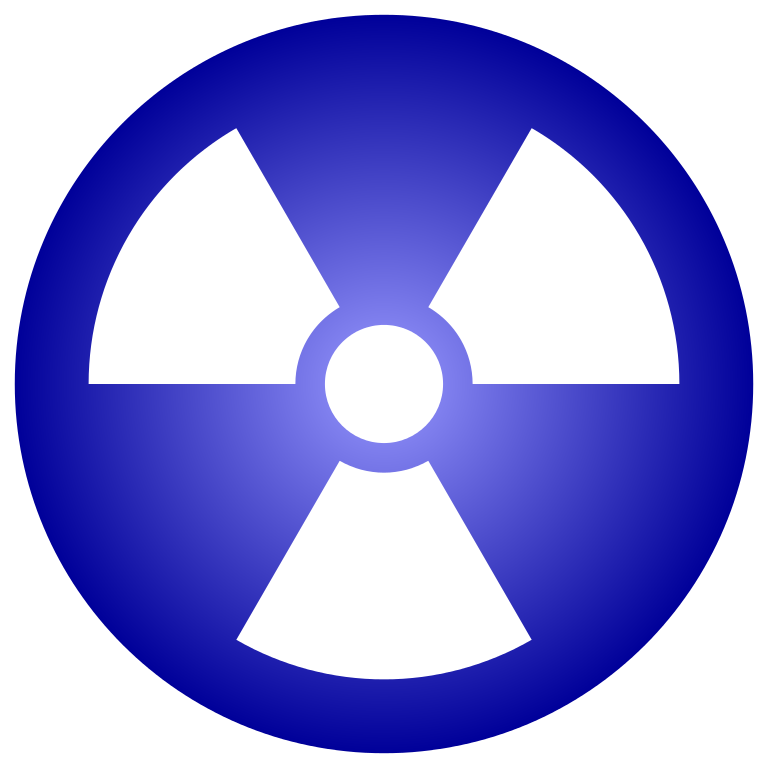 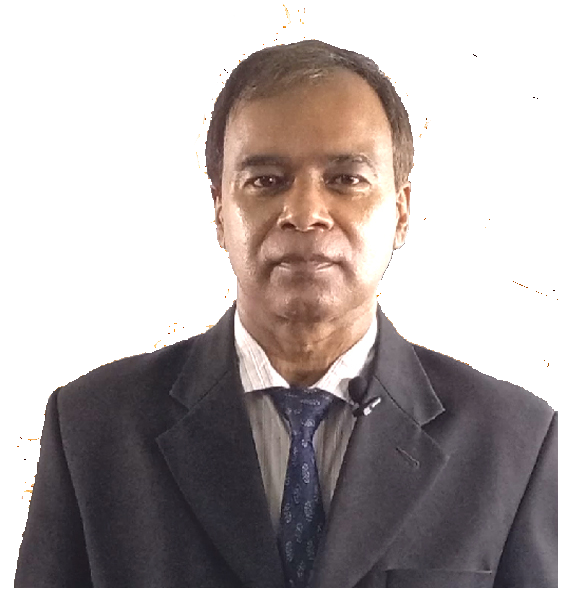 তেজস্ক্রিয়তা  Radioactivity
¯^vMZg
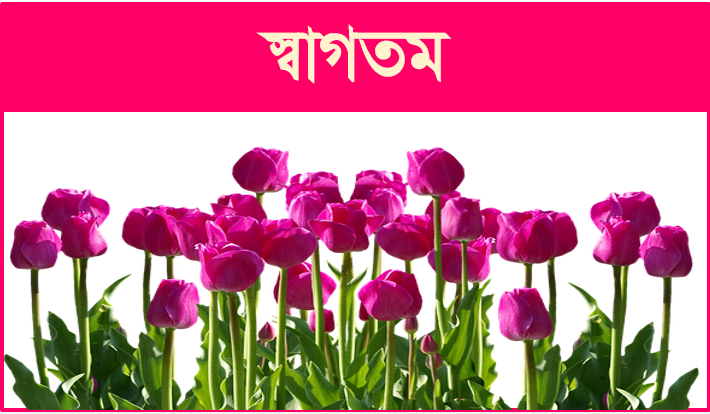 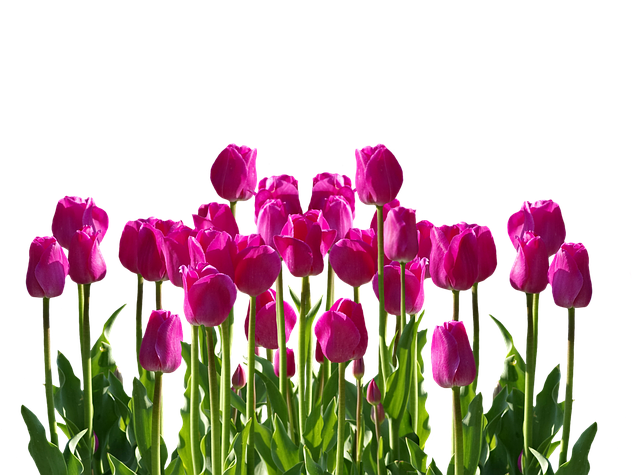 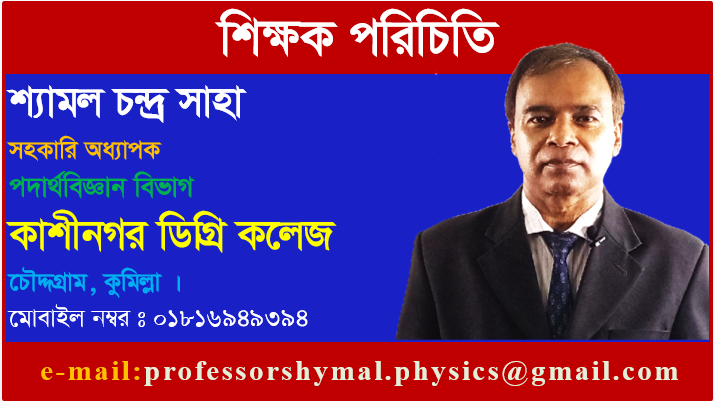 wkÿK cwiwPwZ
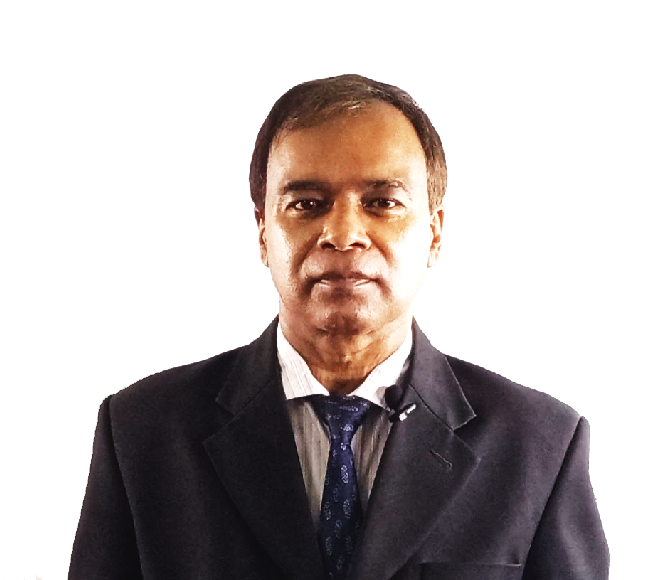 k¨vgj P›`ª mvnv
mnKvwi Aa¨vcK
c`v_©weÁvb wefvM
KvkxbMi wWwMÖ K‡jR
‡PŠÏMÖvg, Kzwgjøv |
‡gvevBj b¤^i t 01816949394
e-mail:professorshymal.physics@gmail.com
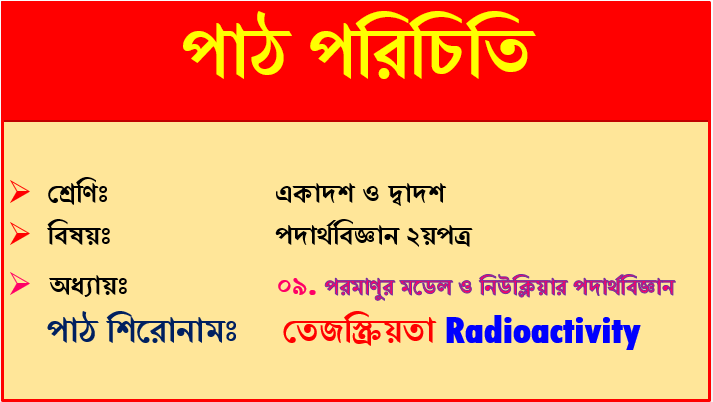 পাঠ পরিচিতি
শ্রেণিঃ    		       একাদশ ও দ্বাদশ
বিষয়ঃ    		       পদার্থবিজ্ঞান ২য়পত্র
  অধ্যায়ঃ 		              ০৯. পরমাণুর মডেল ও নিউক্লিয়ার পদার্থবিজ্ঞান 
    পাঠ শিরোনামঃ 	 তেজস্ক্রিয়তা Radioactivity
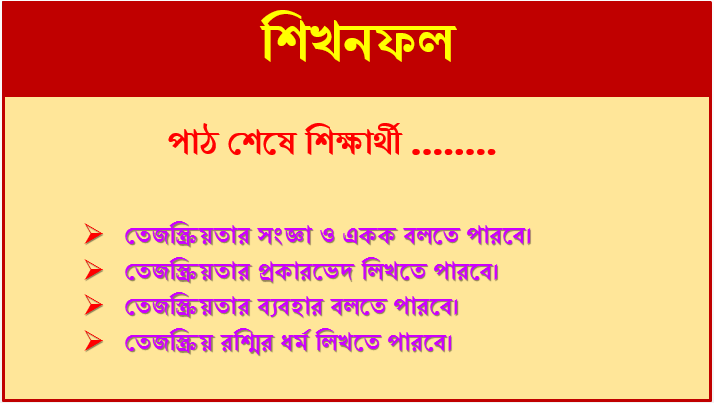 শিখনফল
পাঠ শেষে শিক্ষার্থী ........ 

তেজস্ক্রিয়তার সংজ্ঞা ও একক বলতে পারবে।
তেজস্ক্রিয়তার প্রকারভেদ লিখতে পারবে। 
তেজস্ক্রিয়তার ব্যবহার বলতে পারবে। 
তেজস্ক্রিয় রশ্মির ধর্ম লিখতে পারবে।
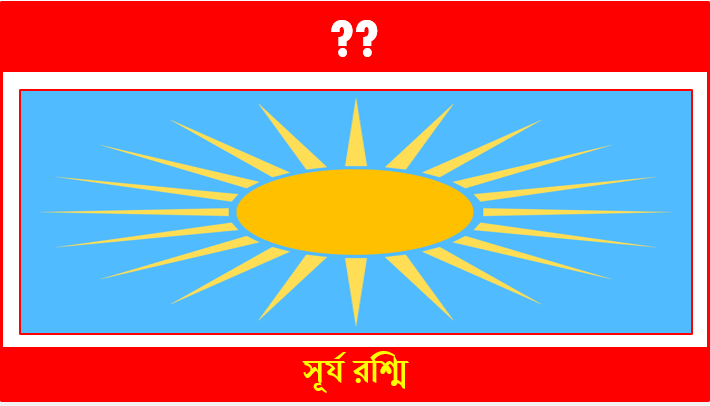 ??
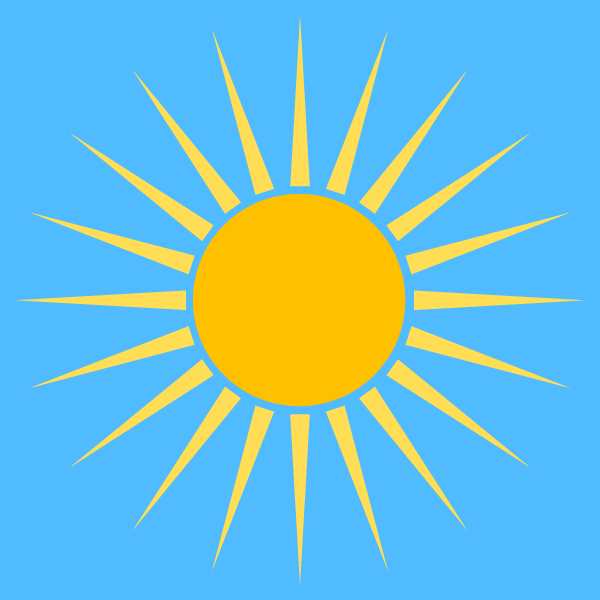 সূর্য রশ্মি
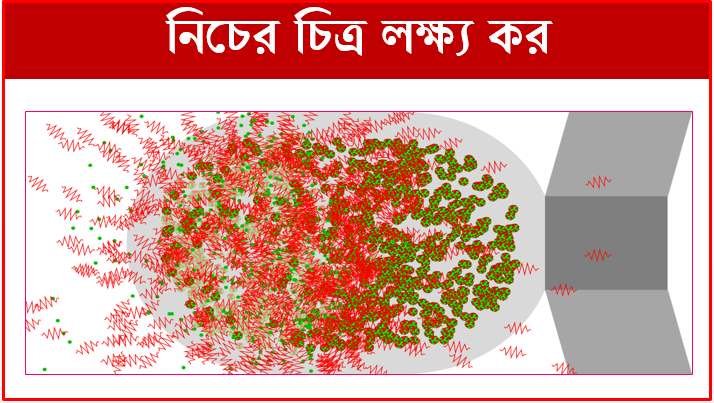 নিচের চিত্র লক্ষ্য কর
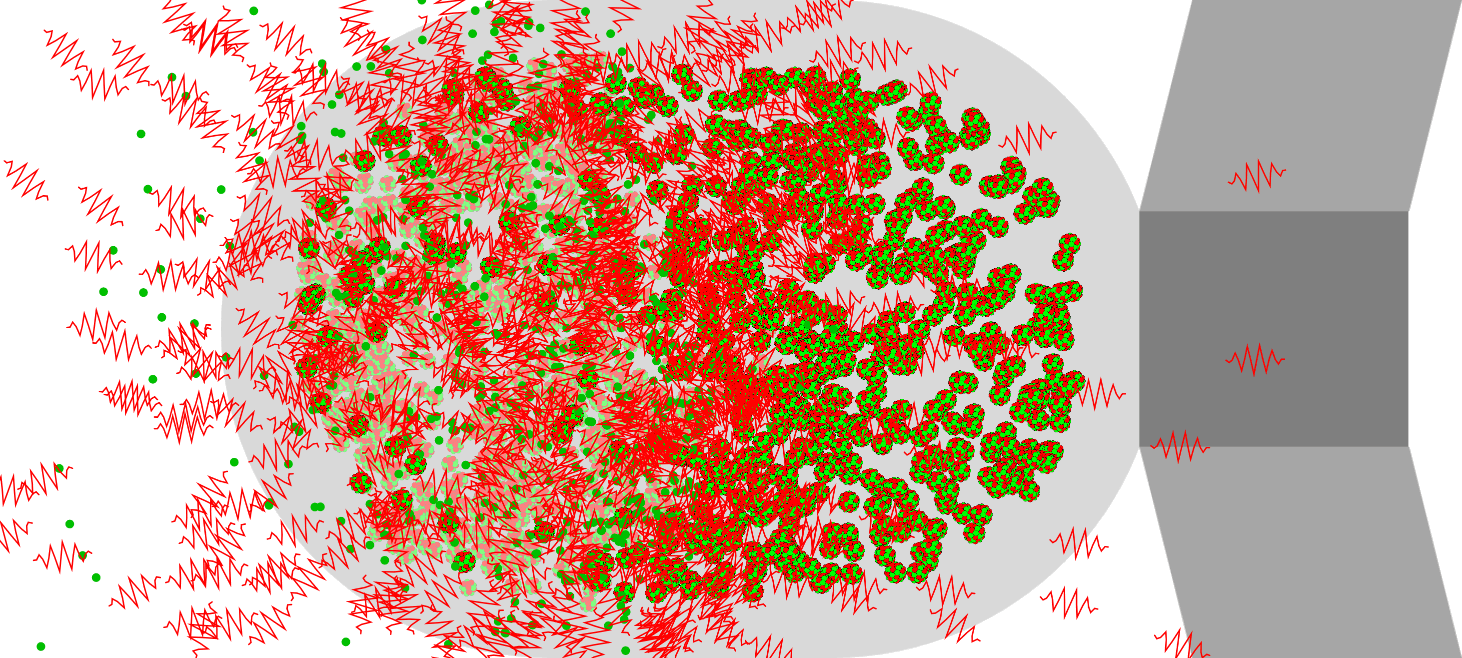 নিচের চিত্র লক্ষ্য কর
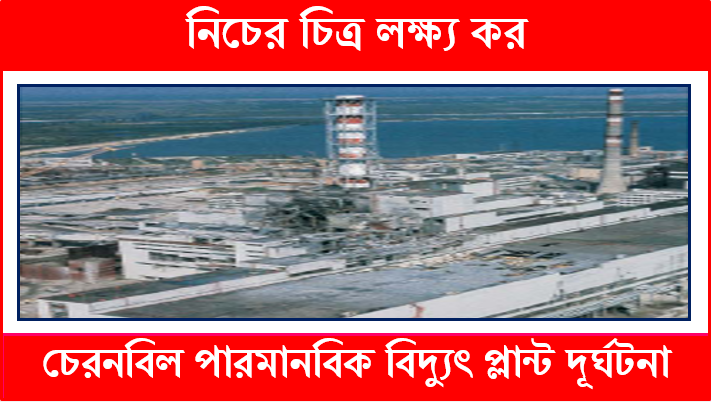 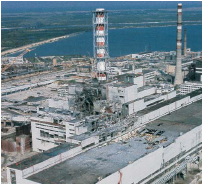 চেরনবিল পারমানবিক বিদ্যুৎ প্লান্ট দূর্ঘটনা
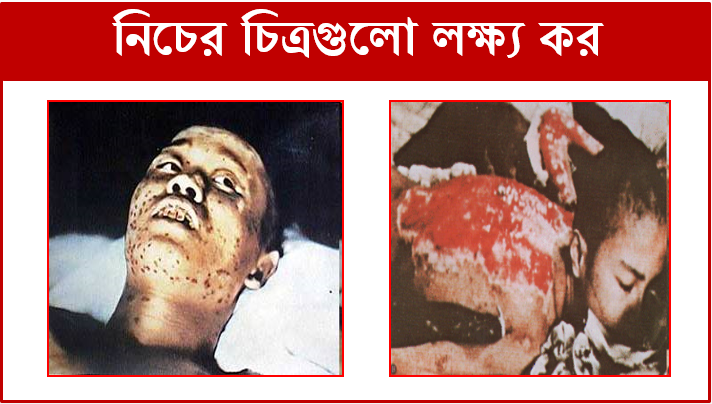 নিচের চিত্রগুলো লক্ষ্য কর
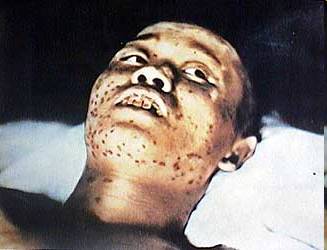 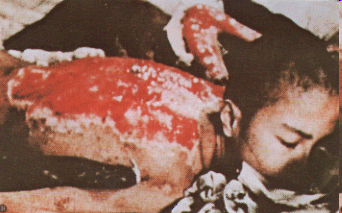 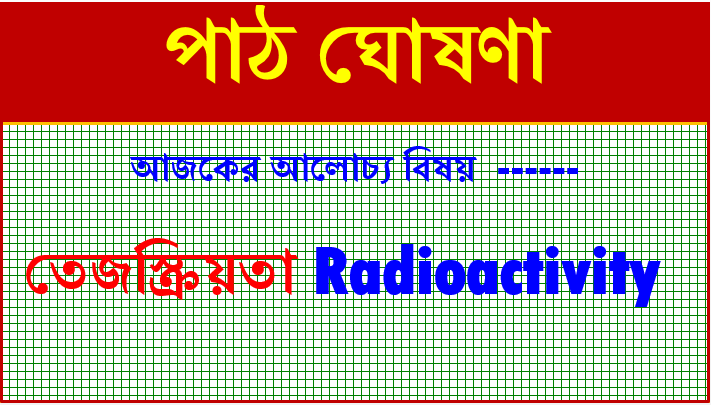 পাঠ ঘোষণা
আজকের আলোচ্য বিষয়  ------
					
					

 তেজস্ক্রিয়তা Radioactivity
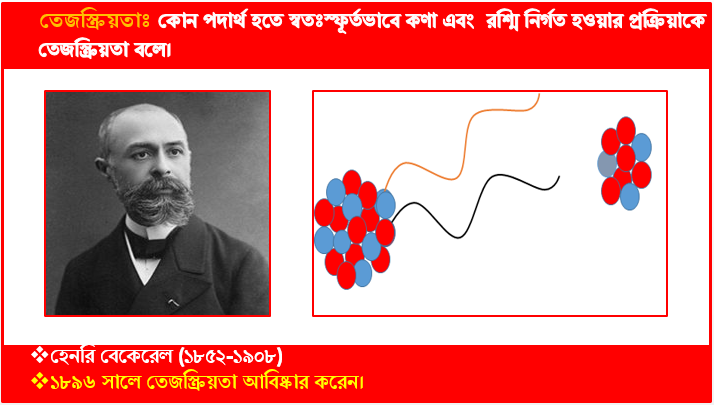 তেজস্ক্রিয়তাঃ কোন পদার্থ হতে স্বতঃস্ফূর্তভাবে কণা এবং 	রশ্মি নির্গত হওয়ার প্রক্রিয়াকে     
     তেজস্ক্রিয়তা বলে।
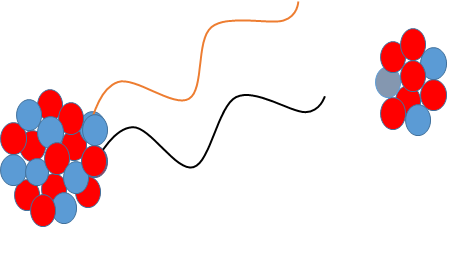 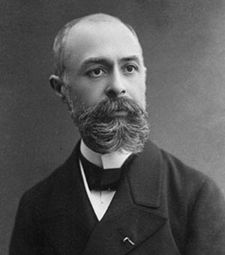 হেনরি বেকেরেল (১৮৫২-১৯০৮)
১৮৯৬ সালে তেজস্ক্রিয়তা আবিষ্কার করেন।
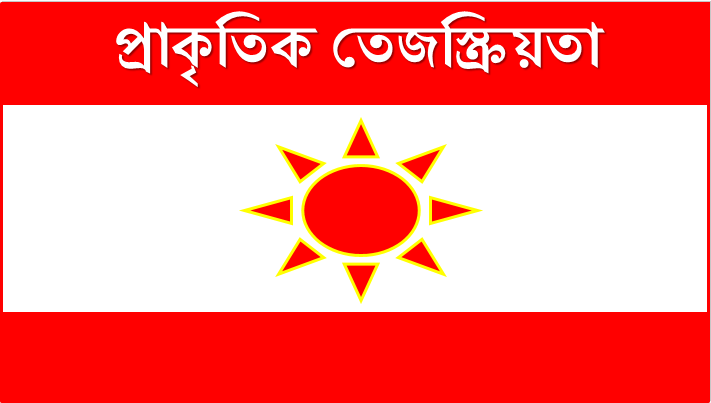 প্রাকৃতিক তেজস্ক্রিয়তা
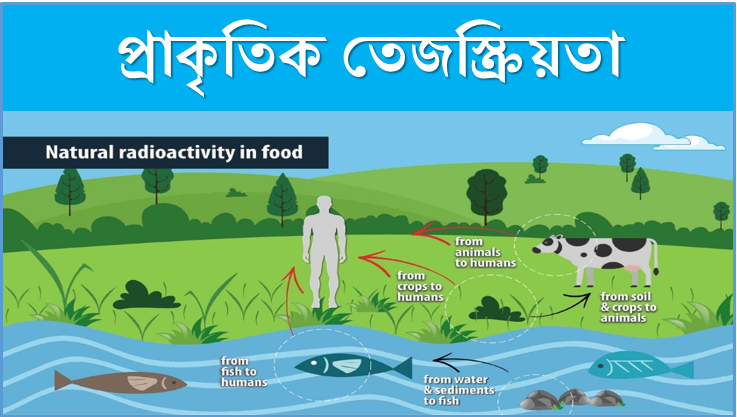 প্রাকৃতিক তেজস্ক্রিয়তা
প্রাকৃতিক তেজস্ক্রিয়তা
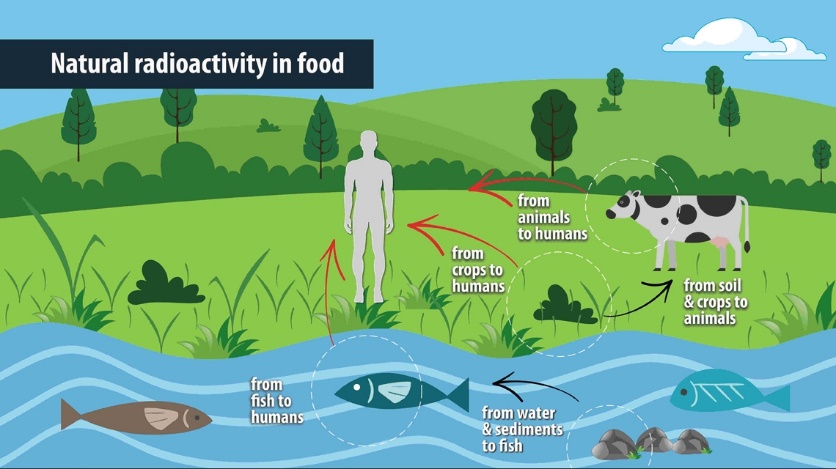 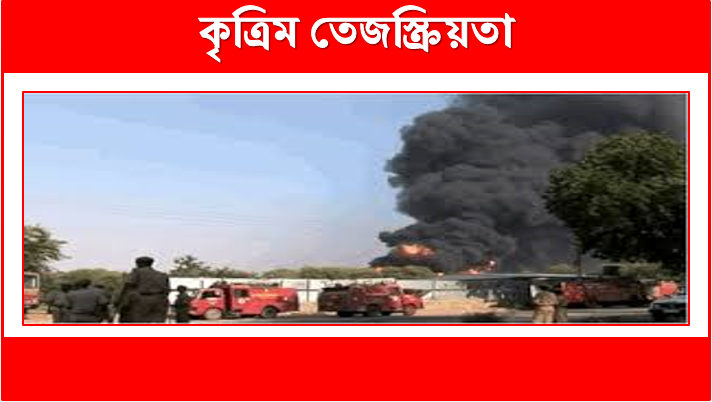 কৃত্রিম তেজস্ক্রিয়তা
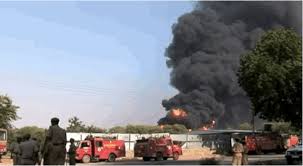 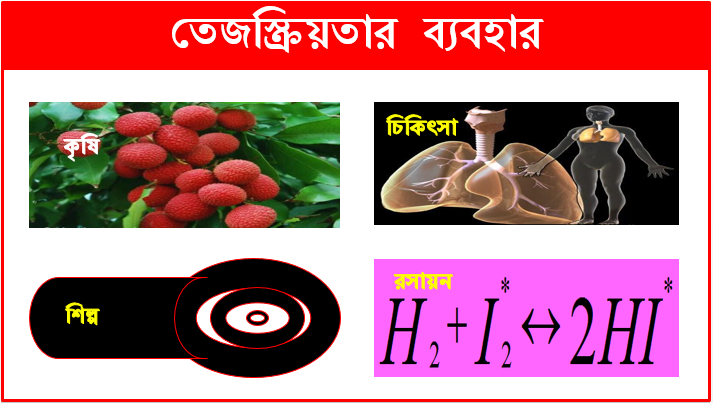 তেজস্ক্রিয়তার ব্যবহার
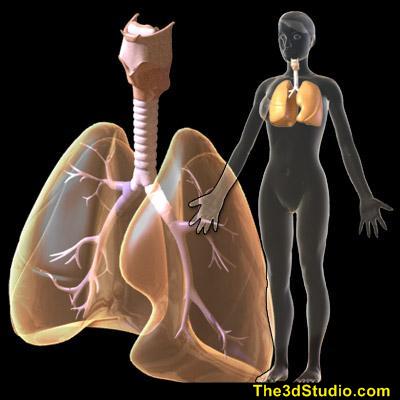 চিকিৎসা
কৃষি
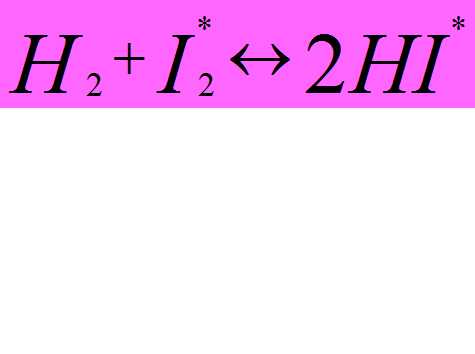 রসায়ন
শিল্প
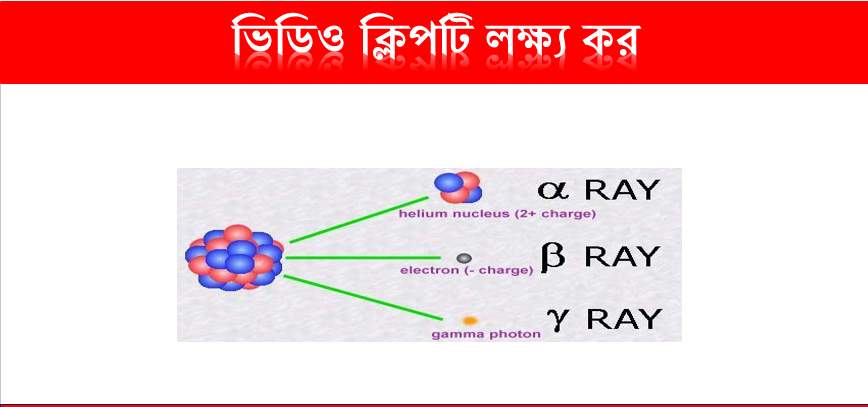 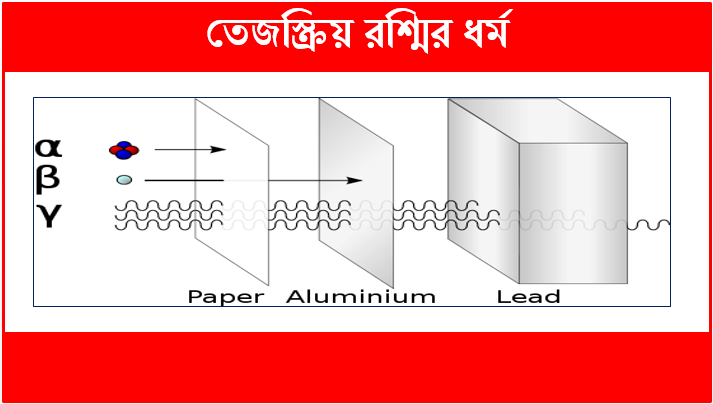 তেজস্ক্রিয় রশ্মির ধর্ম
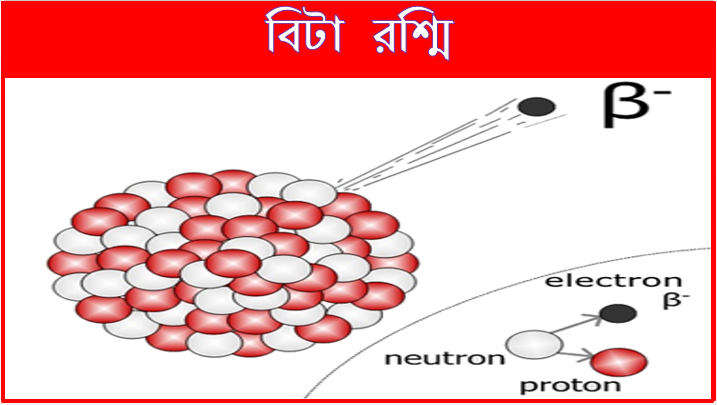 বিটা  রশ্মি
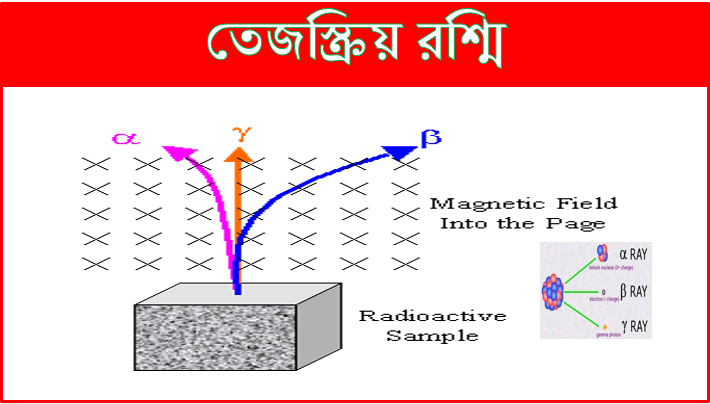 তেজস্ক্রিয় রশ্মি
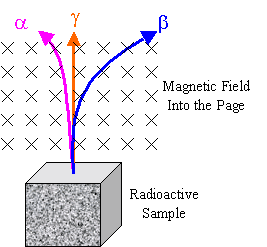 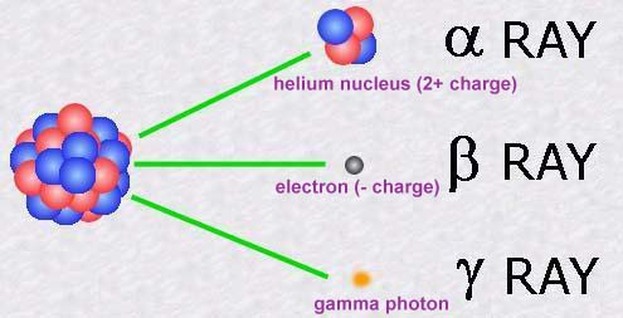 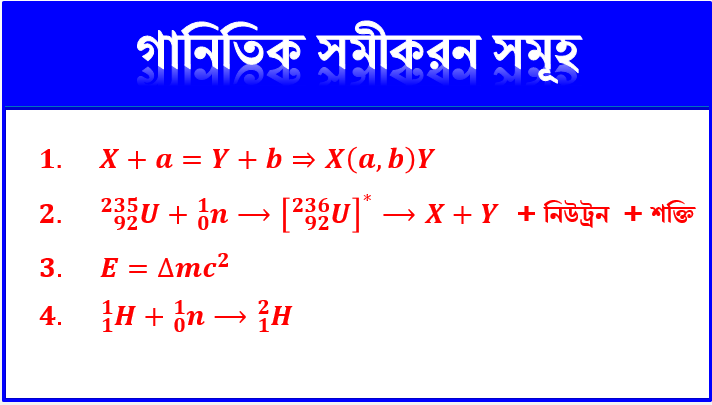 গানিতিক সমীকরন সমূহ
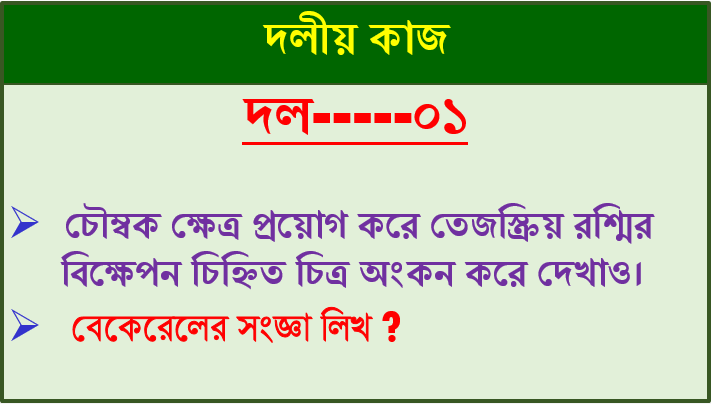 দলীয় কাজ
দল-----০১

  চৌম্বক ক্ষেত্র প্রয়োগ করে তেজস্ক্রিয় রশ্মির 	বিক্ষেপন চিহ্নিত চিত্র অংকন করে দেখাও।
	 বেকেরেলের সংজ্ঞা লিখ ?
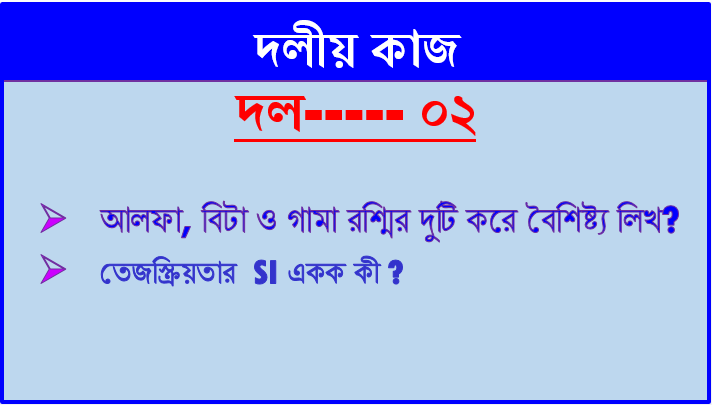 দলীয় কাজ
দল----- ০২
		
   আলফা, বিটা ও গামা রশ্মির দুটি করে বৈশিষ্ট্য লিখ?
   তেজস্ক্রিয়তার SI একক কী ?
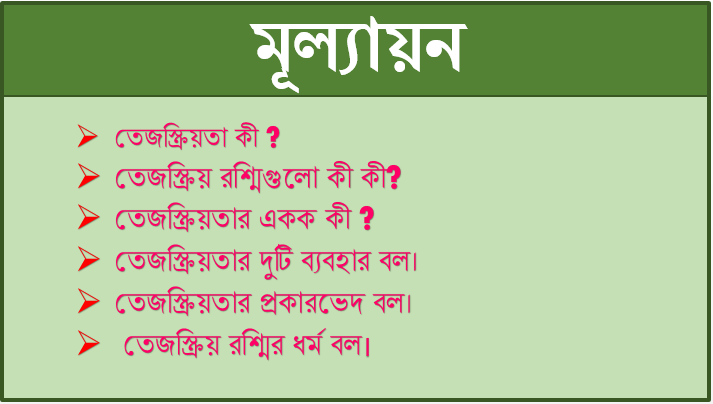 মূল্যায়ন
তেজস্ক্রিয়তা কী ?
তেজস্ক্রিয় রশ্মিগুলো কী কী?  
তেজস্ক্রিয়তার একক কী ?
তেজস্ক্রিয়তার দুটি ব্যবহার বল।
তেজস্ক্রিয়তার প্রকারভেদ বল।
 তেজস্ক্রিয় রশ্মির ধর্ম বল।
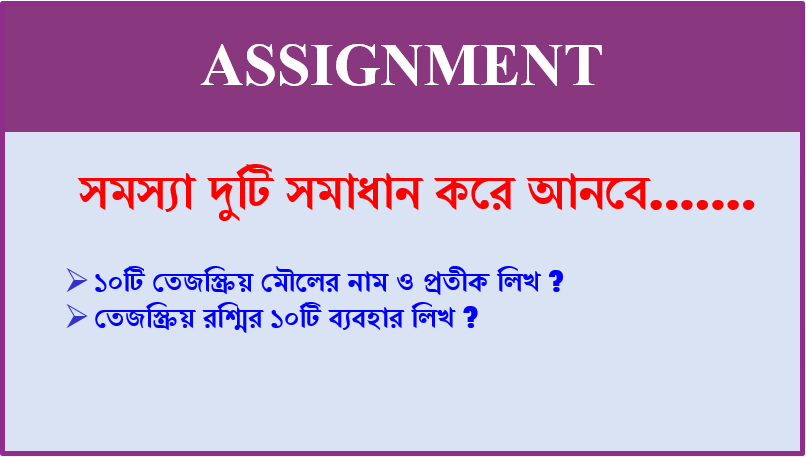 ASSIGNMENT
সমস্যা দুটি সমাধান করে আনবে.......

১০টি তেজস্ক্রিয় মৌলের নাম ও প্রতীক লিখ ? 
তেজস্ক্রিয় রশ্মির ১০টি ব্যবহার লিখ ?
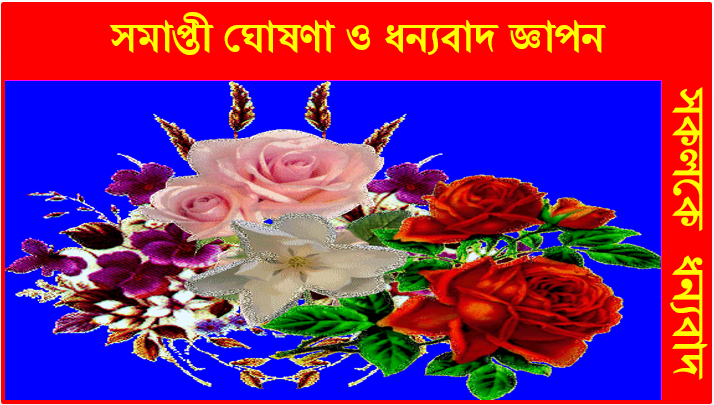 সমাপ্তী ঘোষণা ও ধন্যবাদ জ্ঞাপন
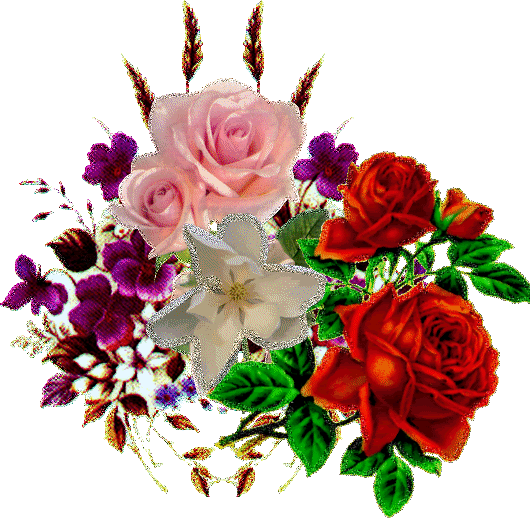 সকলকে  ধন্যবাদ